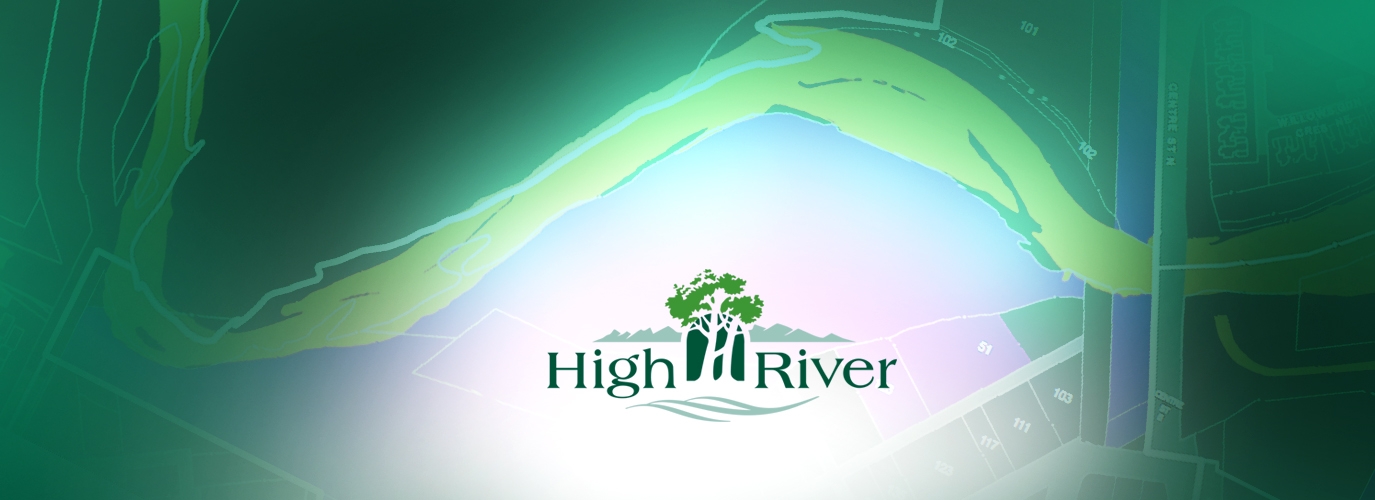 Asset Management Policy
Asset Management Policy
Themes:
Evolving Issues
Working Group & Value Of Communication
Asset management: A Governance Piece
Policy As A High Level Document
Asset Management Policy
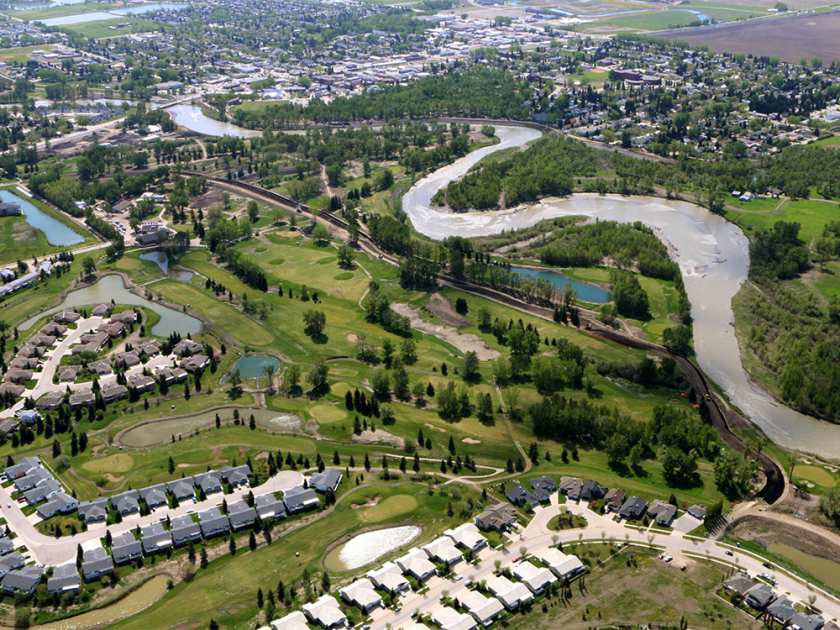 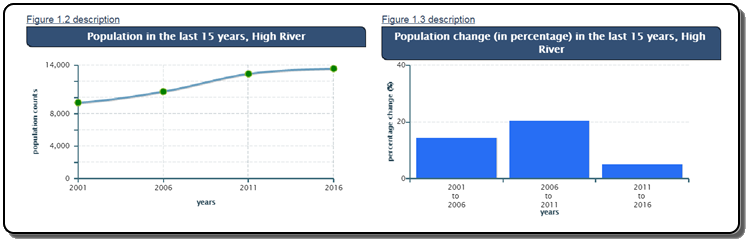 Asset Management Policy
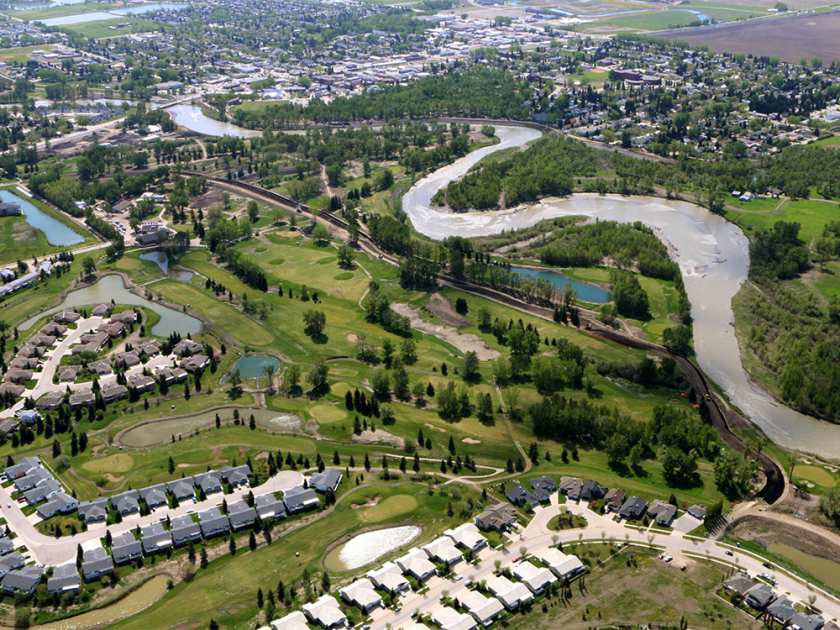 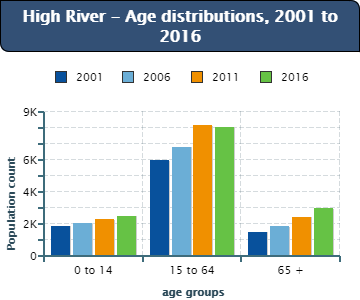 Asset Management Policy
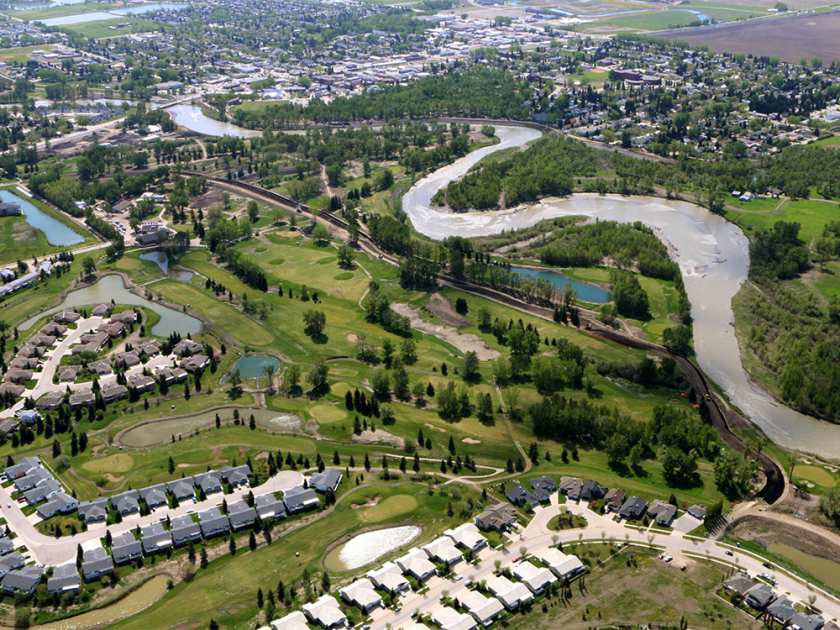 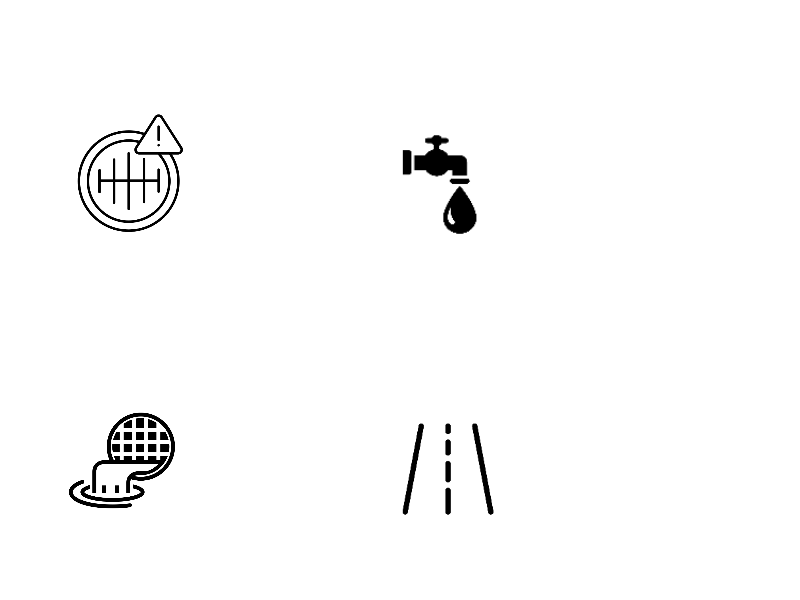 Sewer
Water
100 Km
85 Km
Storm
Roads
52 Km
92.6 Km
Asset Management Policy
Issue:

We Need 
Asset Management.
Asset Management Policy
Asset Management: A Software Issue
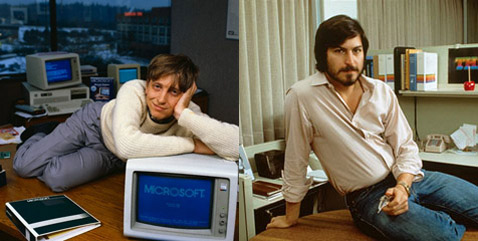 Asset Management Policy
Asset Management: A Software Issue
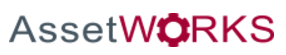 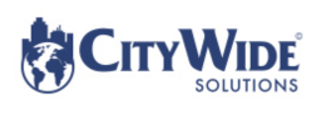 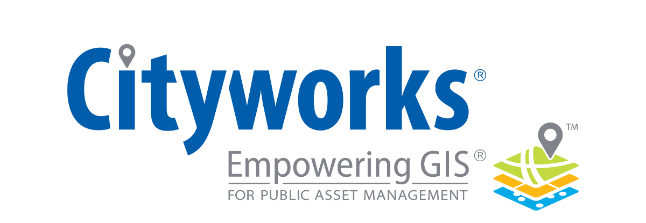 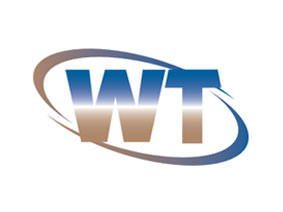 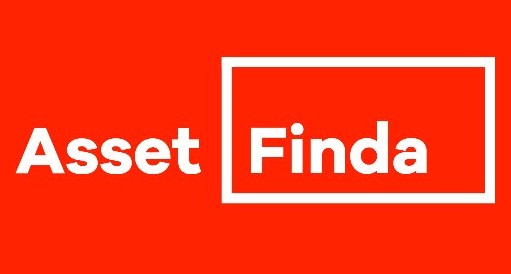 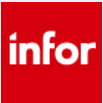 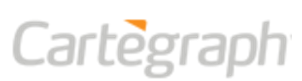 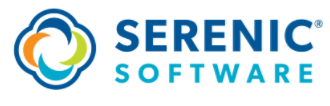 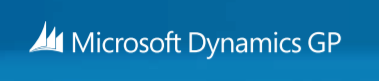 Asset Management Policy
Asset Management: A Software Issue
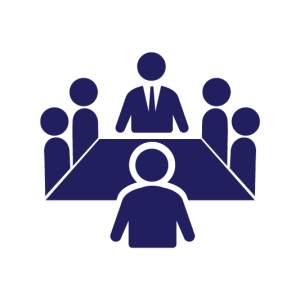 Asset Management Policy
Asset Management: A Software Issue
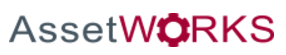 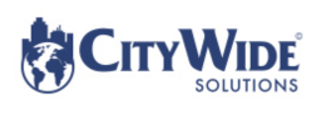 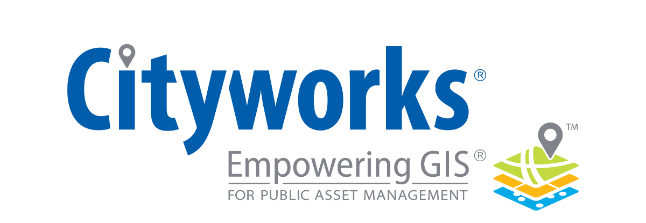 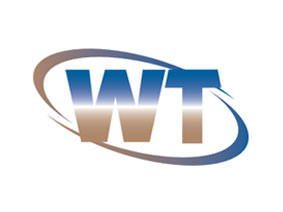 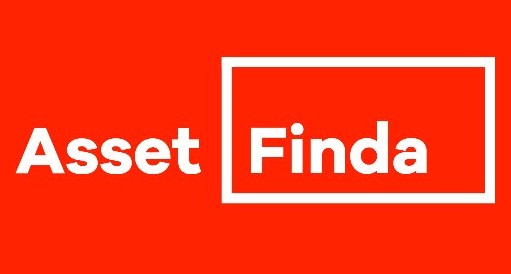 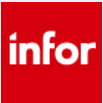 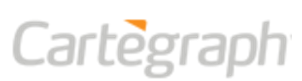 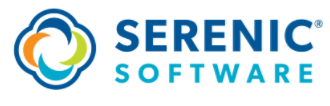 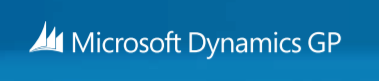 Asset Management Policy
Asset Management: A Software Issue
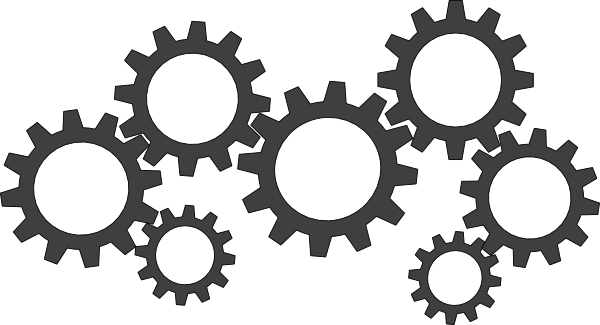 Asset Management Policy
Asset Management: A Software Issue
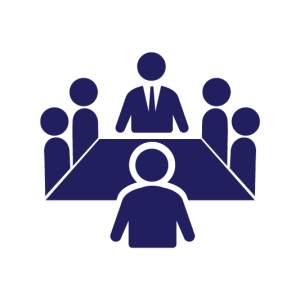 ?
?
?
?
Asset Management Policy
Asset Management: A Software Issue
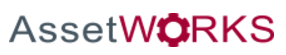 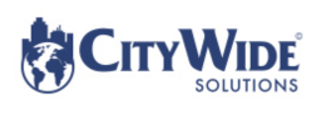 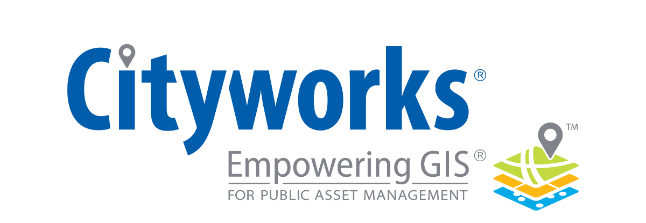 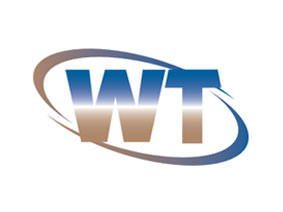 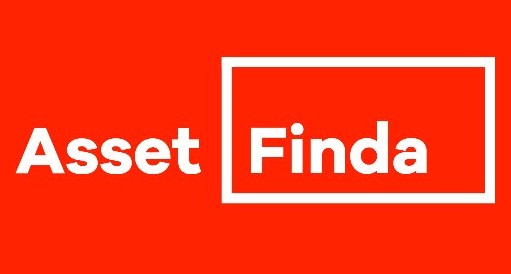 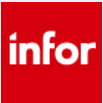 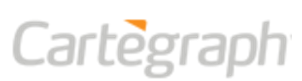 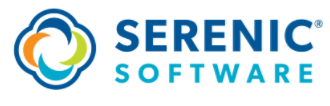 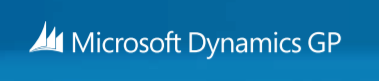 Asset Management Policy
Asset Management: A Software Issue
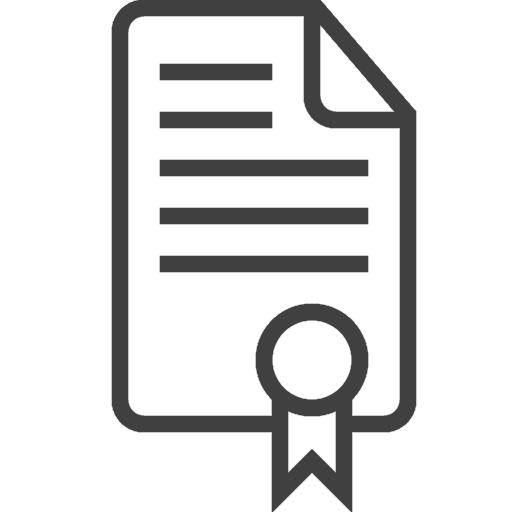 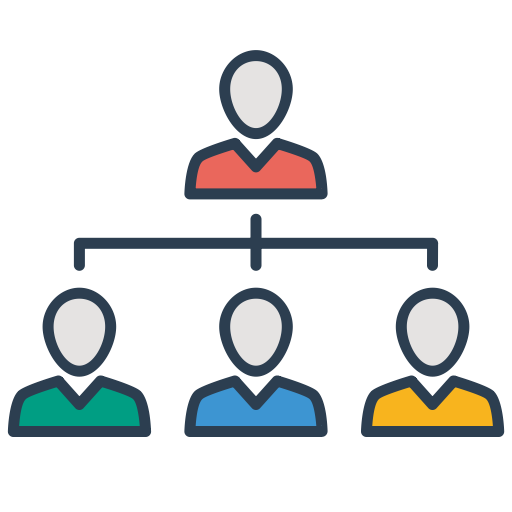 Asset Management Policy
Asset Management: A Software Issue
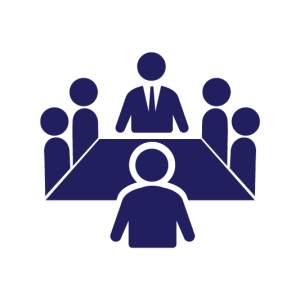 ?
?
?
?
Asset Management Policy
Asset Management: A Software Issue
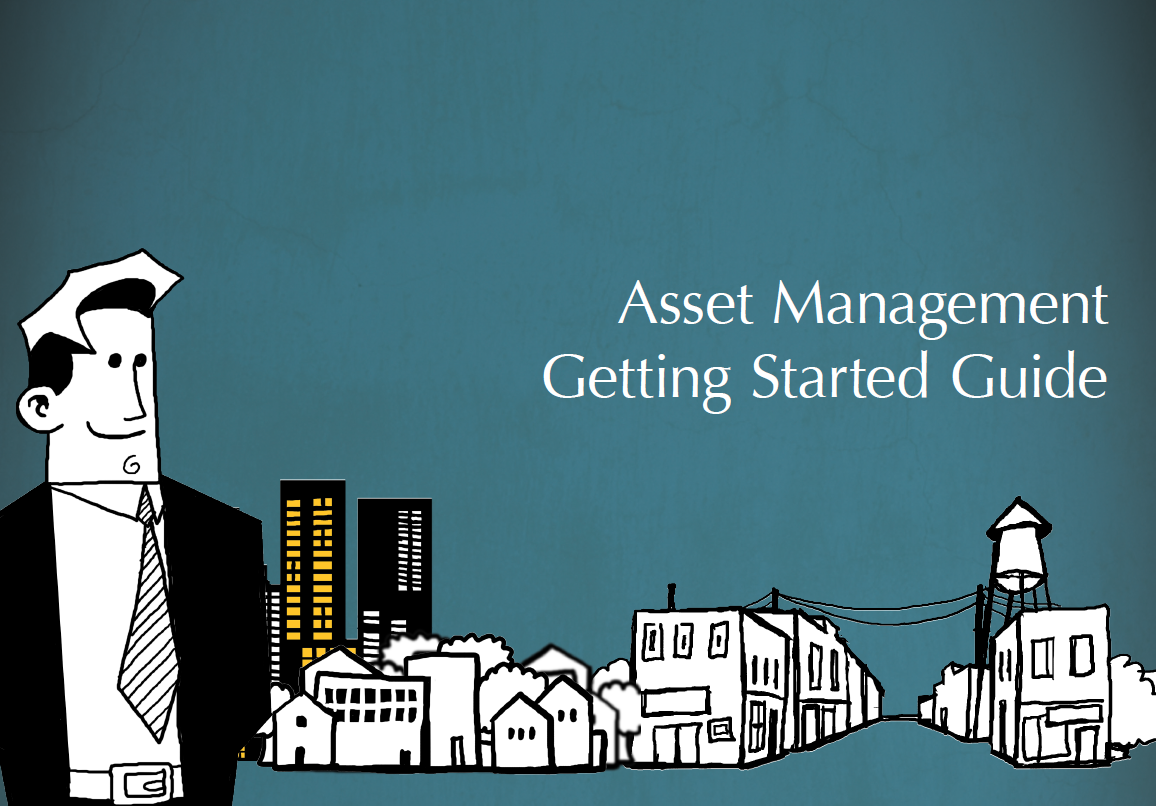 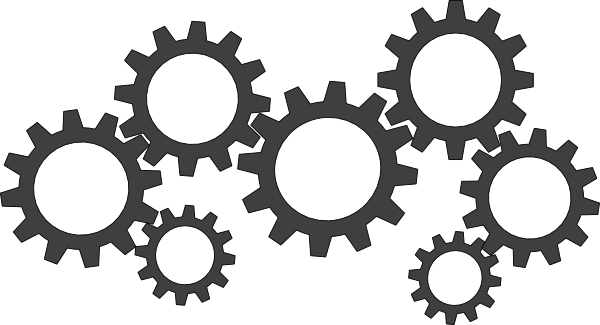 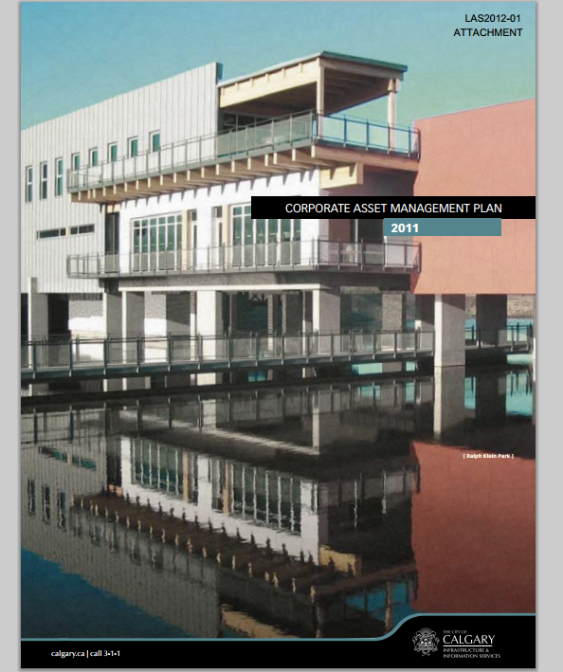 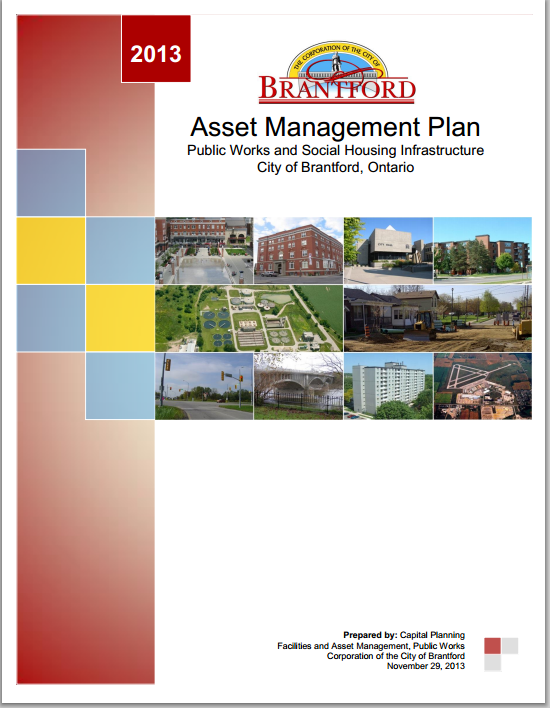 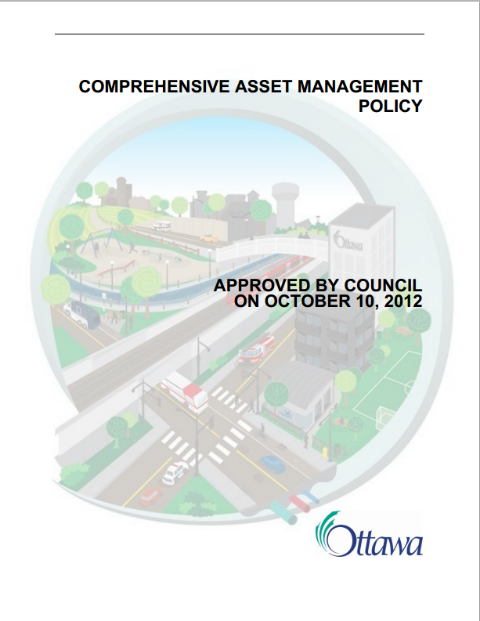 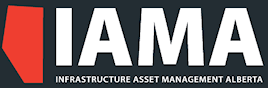 Asset Management Policy
Asset Management: A Software Issue
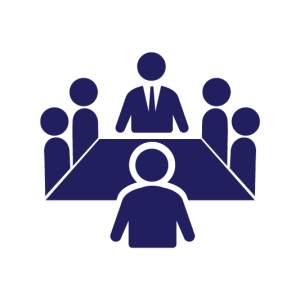 Asset Management Policy
Asset Management: A Policy Issue
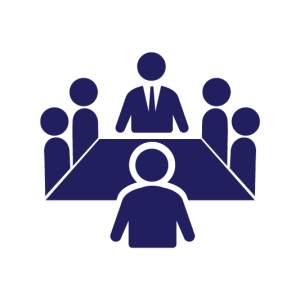 Asset Management Policy
Issue:

We Need 
Asset Management.
Asset Management Policy
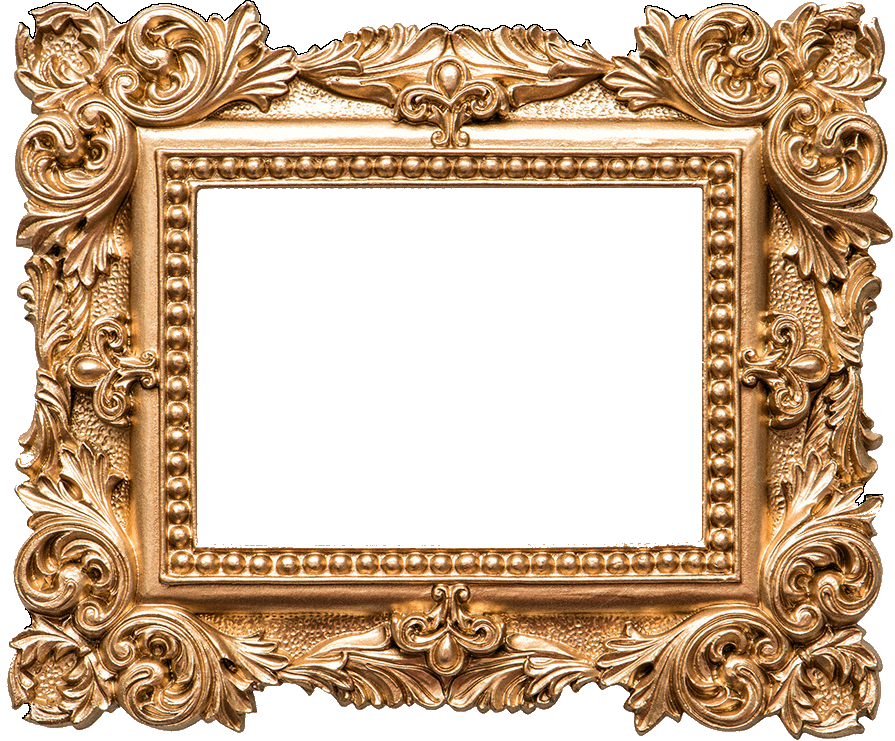 Issue:

We Need 
Asset Management.
Asset Management Policy
“Policy making is, in large measure, about trying to solve problems, and so the nature of those problems -- how they are defined -- is central to the entire process.  But defining problems is not merely a technical exercise; it entails political and strategic manoeuvers, insofar as problem definition sets the tone for successive stages in the process.”
Leslie A. Pal
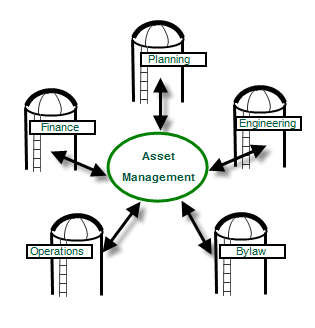 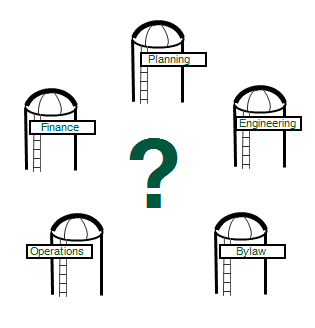 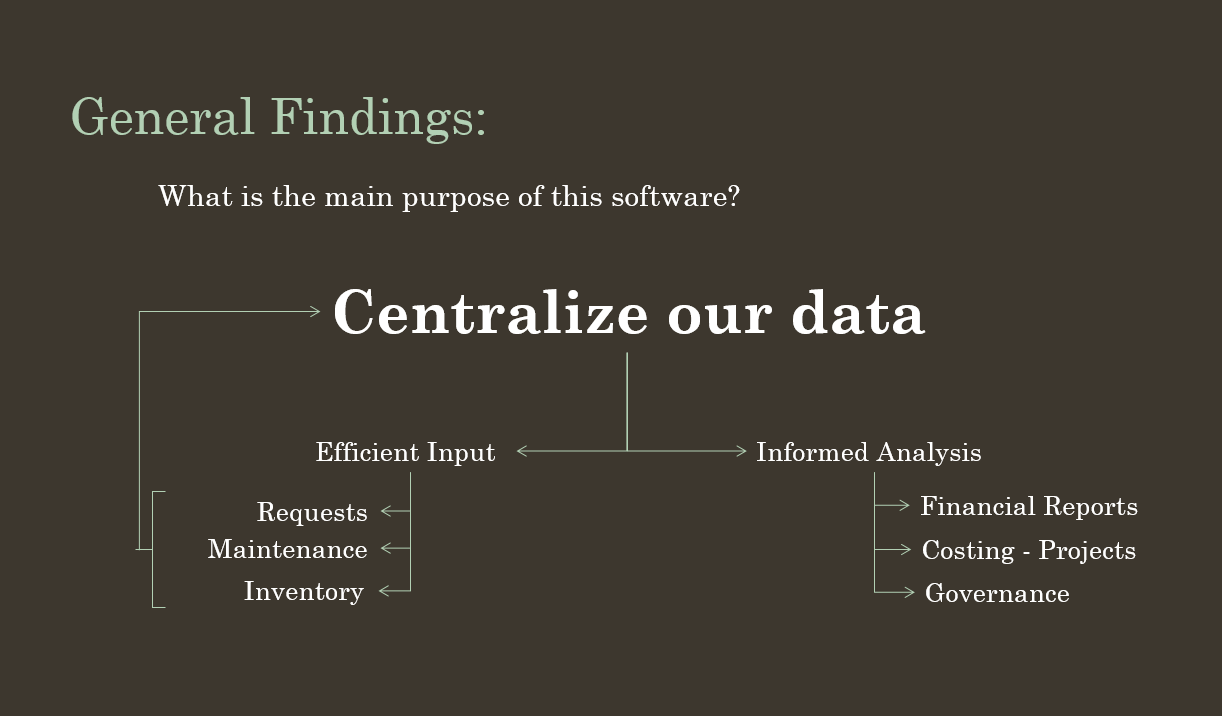 Asset Management Policy
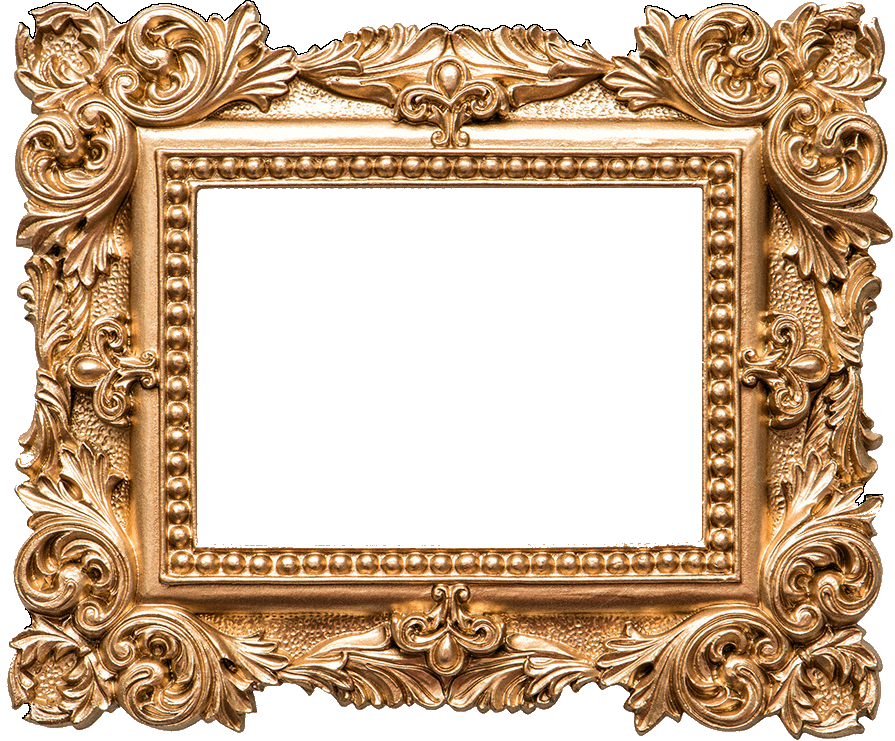 Issue:

We Need 
Asset Management.
Asset Management Policy
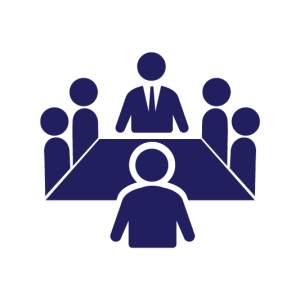 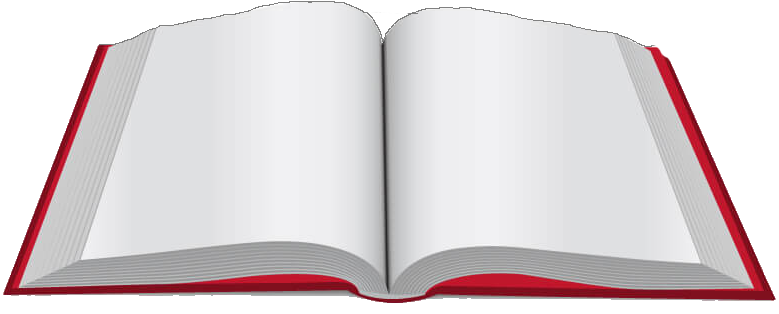 Asset Management Policy
Ways to Frame Asset Management – Policy Issues
Efficiency
Grants 
Safety
Modernizing
Financial Administration
Accounting 
Engineering
Asset Management Policy
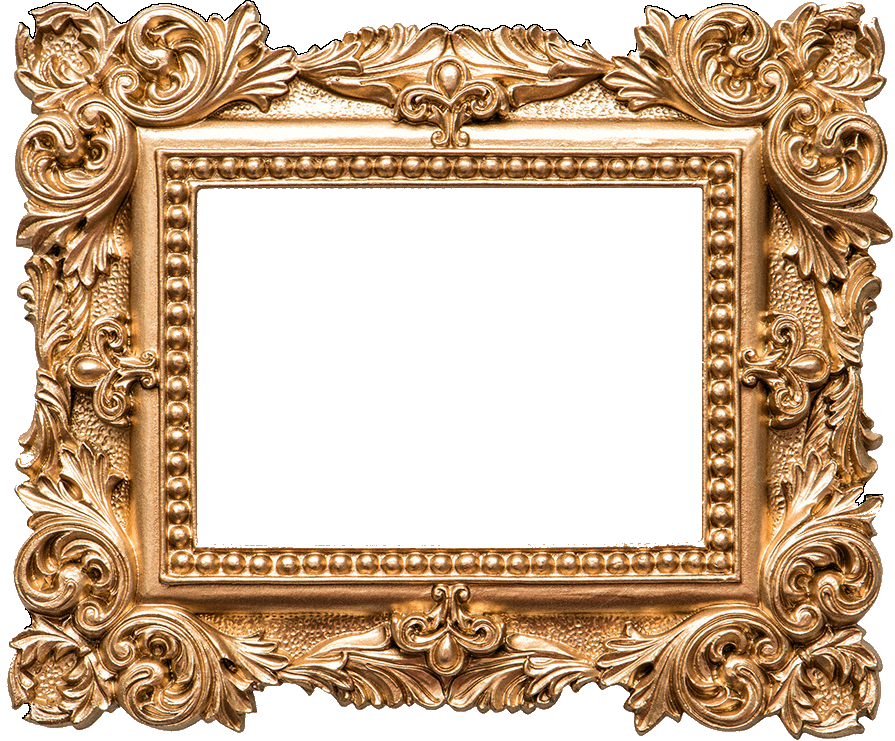 Saving The Town Money

Making Informed Decisions

Responsible Spending
Asset Management Policy
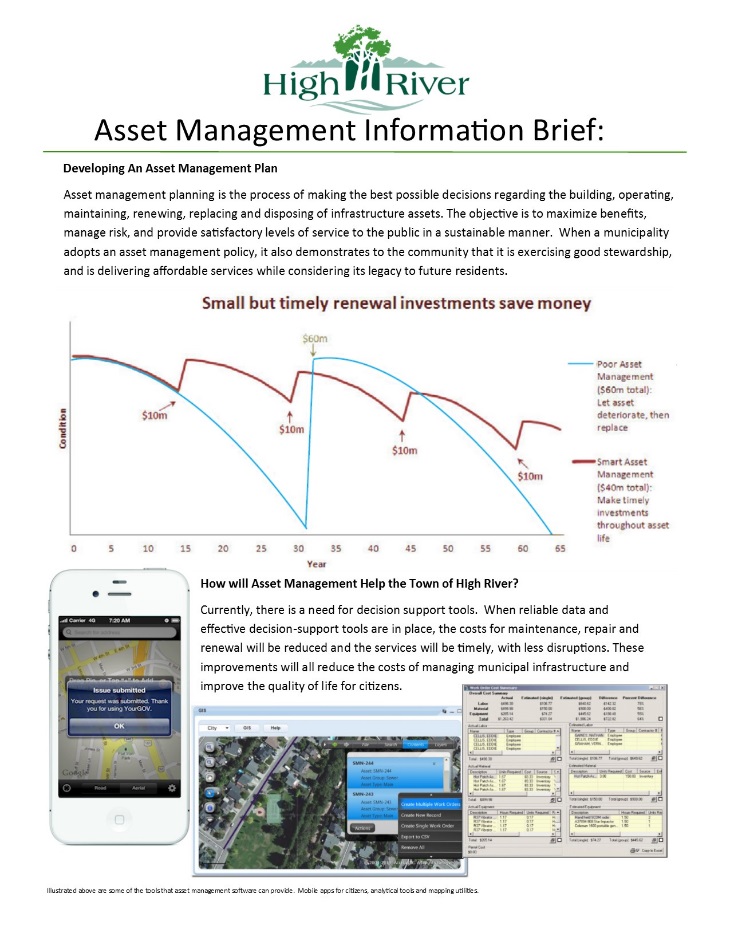 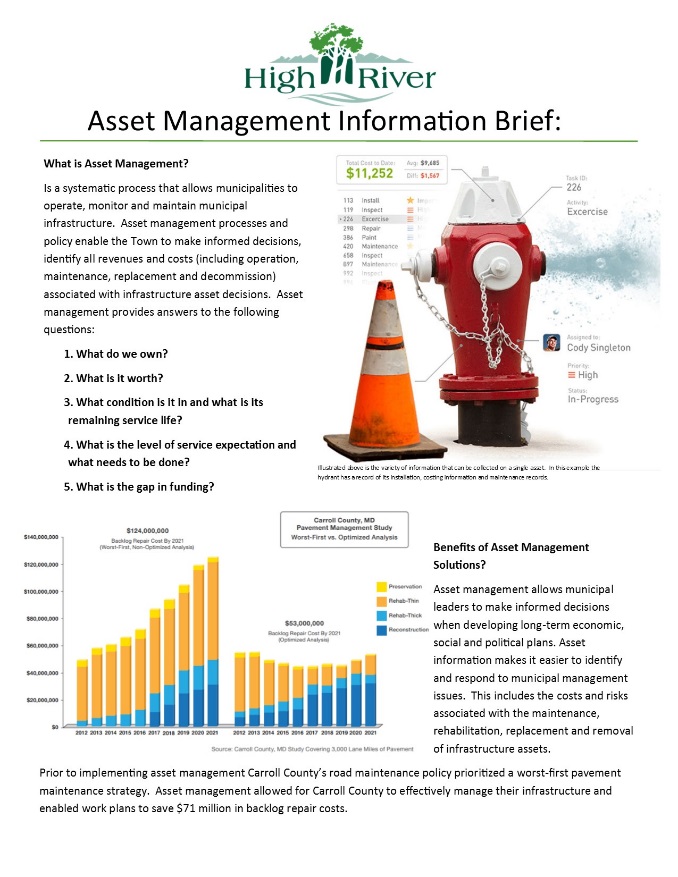 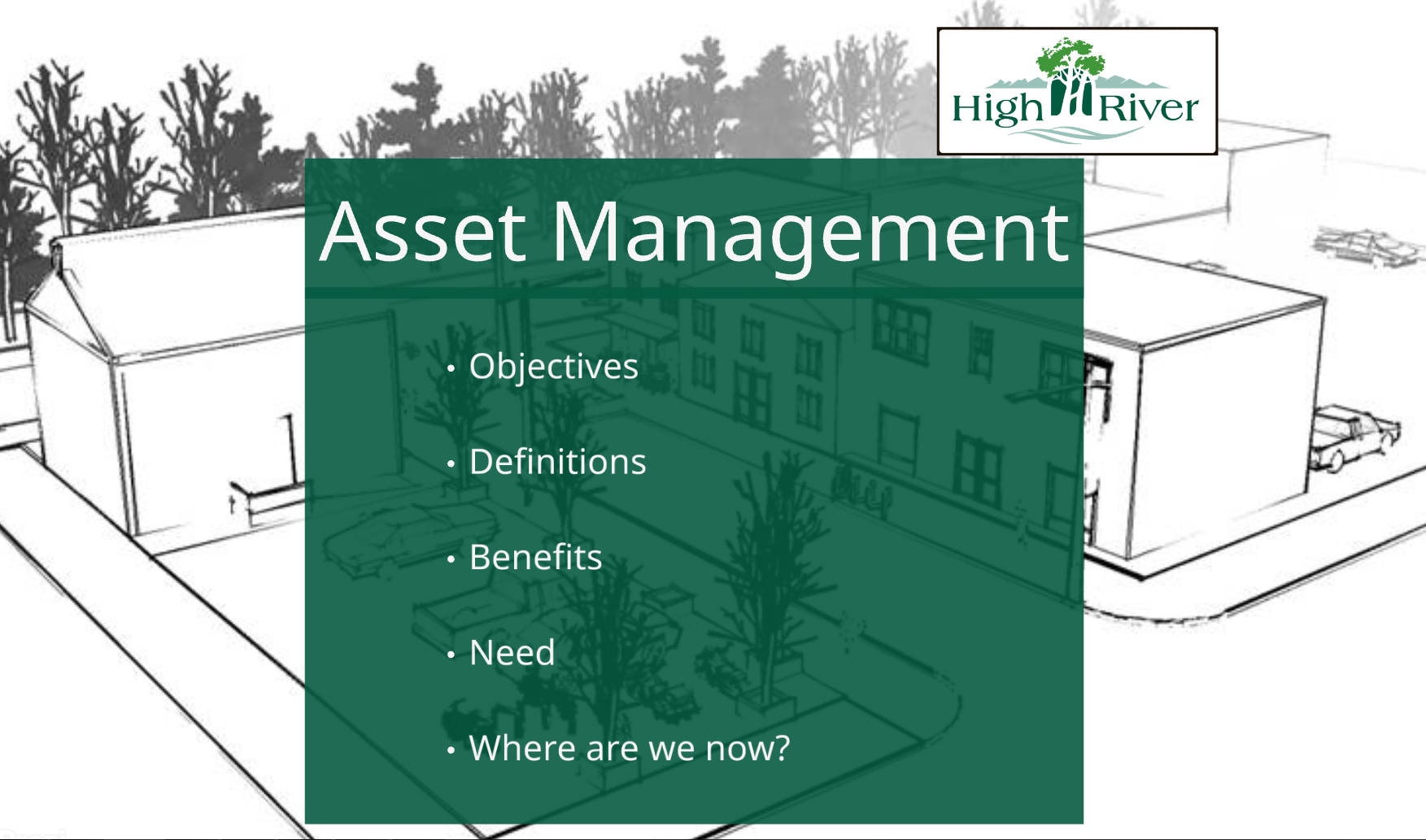 Asset Management Policy
What to include within the policy?
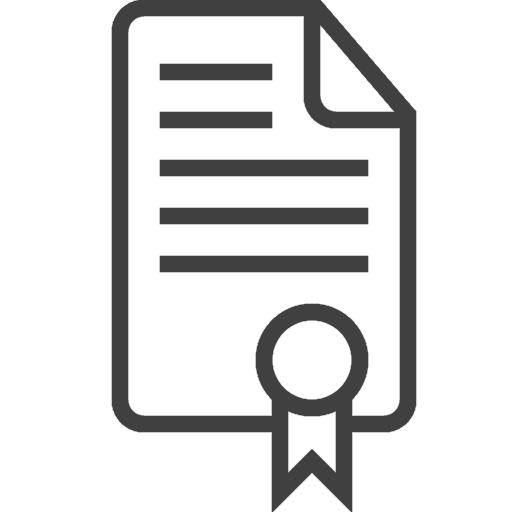 Asset Management Policy
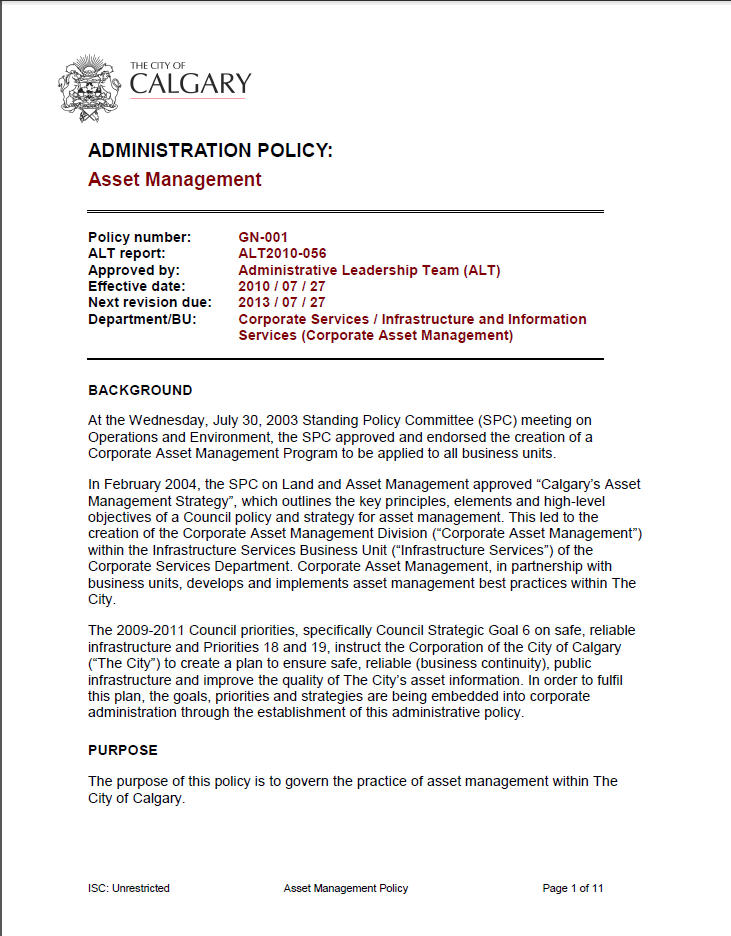 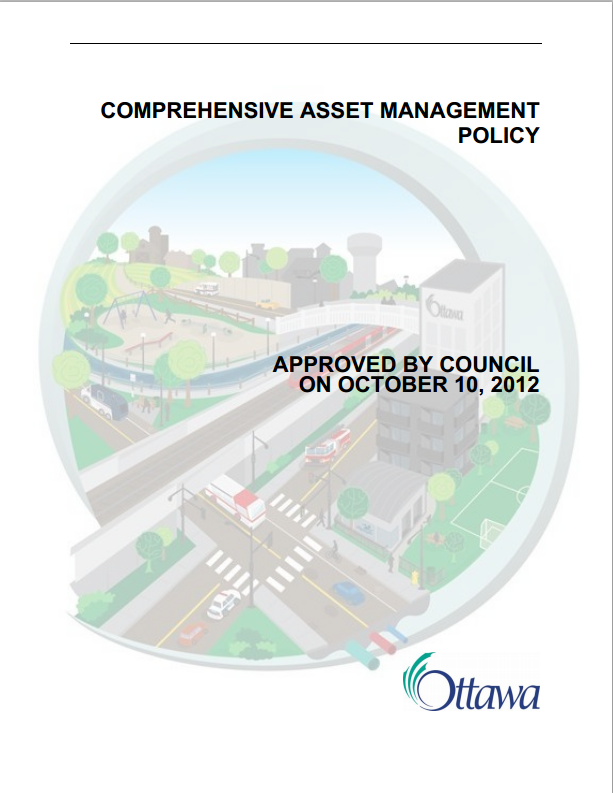 Asset Management Policy
High River’s Asset Management Policy Included:
Policy Statement
Purpose
Definitions
Related Information (Policies)
Scope
Guiding Principles
Responsibilities
Asset Management Policy
High River’s Asset Management Policy Included:
Policy Statement
Purpose
Definitions
Related Information (Policies)
Scope
Guiding Principles
Responsibilities
Additional Topics:
Program Details
Flow Charts and Diagrams
Application
Procedures
Components
Objectives
Asset Management Policy
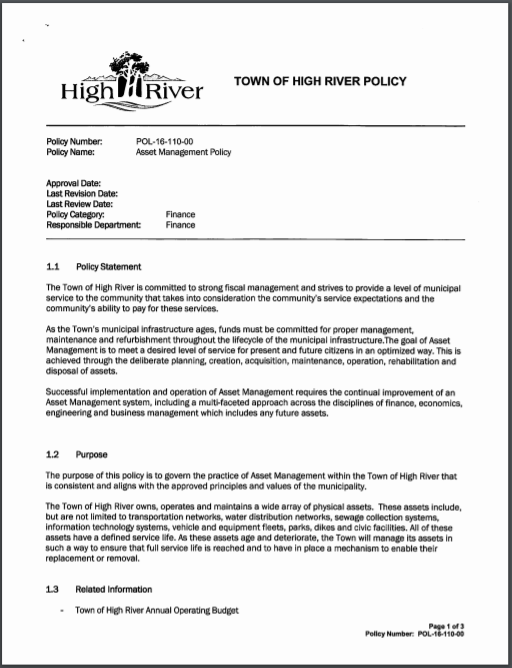 Asset Management Policy
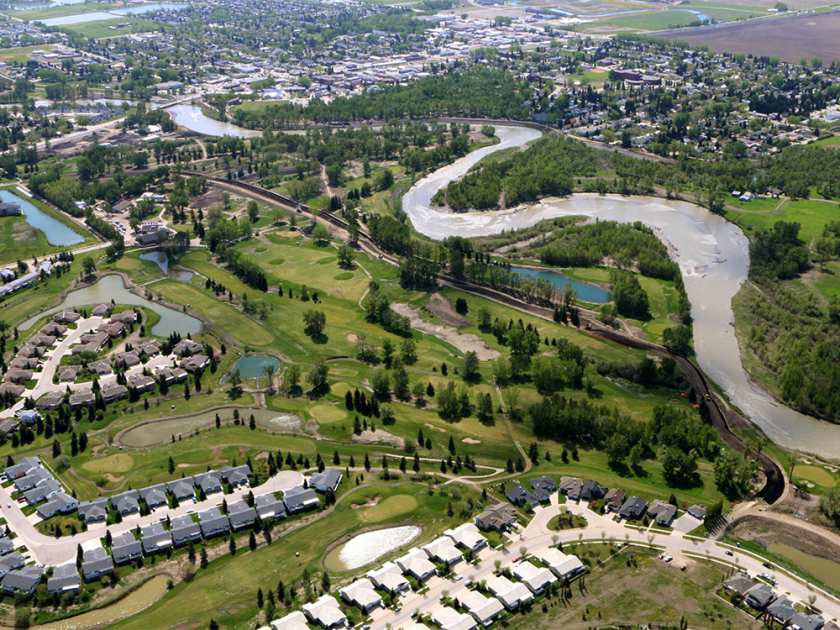 Thank You